Séquence 02
Préparation de l’étudiant pour le marchés du travail
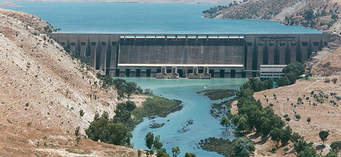 1
Enseigner, former les étudiants, leurs transmettre tout le savoir faire dans leurs spécialités  est sans doute  la première préoccupation de l’université , mais les préparer à l’insertion professionnelle est également l’une des ses taches fondamentales.
en les sensibilisant aux marchés des différents secteurs
 Et en les poussant à bien s’intégrer au milieu du travail en périodes de stages.
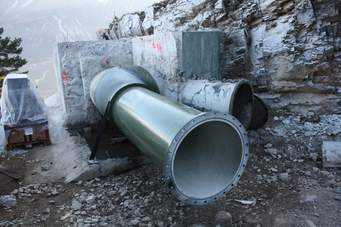 2
Quelles sont les étapes à suivre pour la recherche d’un travail?
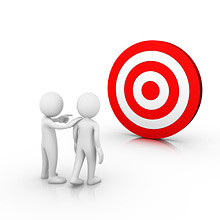 1- Définir ses objectifs
Il est est très important de définir son objectif et avoir une stratégie au préalable. Dès les premières années à l’université, on doit réfléchir à son orientation et il faut avoir en tête son insertion professionnelle.
3
2- cursus universitaire
Durant le cursus universitaire, il faut se focaliser à bien acquérir toutes les bases de la spécialité qui va vous servir comme un socle sur lequel vous vous appuyiez pour  résoudre les situations ou problèmes au travail.
3- pensez à faire des stages
Dés que c’est possible, commencez à vous positionner sur le marché du travail, en faisant un maximum de stages.
4- pensez à multiplier les formations en logiciels
Appuyez vos connaissances en faisant le maximum de formations en logiciels en rapport avec votre spécialité.
4
5- Le mémoire de fin d’étude
le mémoire de fin d’étude est d’une grande importance, du fait qu’il représente la première marche dans l’escalier vers l’avenir et vers le monde du travail. L’étudiant en préparant son projet de fin d’étude se trouve en contact direct avec les établissement et les administrations afin de collecter des données utiles à son travail de mémoire d’une part, et d’autre part pour la préparation d’un  stage qui peut être en relation directe avec sa problématique. Ces contacts lui seront utiles dans son éventuelle recherche d’un post de travail.
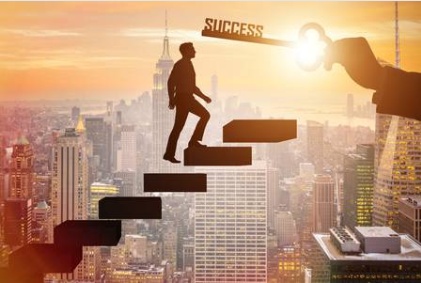 5
6- préparer minutieusement son CV et sa lettre de motivation
le Curriculum Vitae est un document détaillant le parcours et les compétences acquises d'un individu. Qui aide l’employeur,  en faisant la différence , de trancher et de choisir entre les candidats.
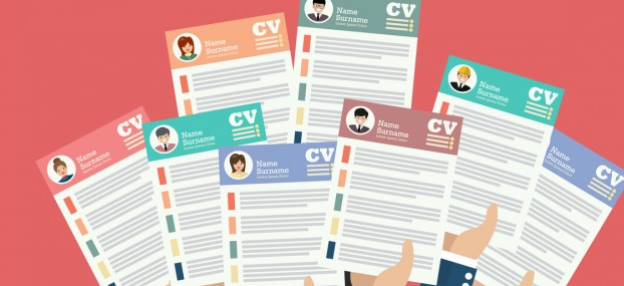 6